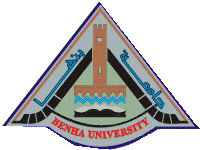 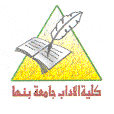 إدارة الكوارث والأزمات الطبيعيه
دكتوراه الجغرافيا الطبيعيه – قسم الجغرافيا ونظم المعلومات الجغرافيه
(4) الكوارث الميترولوجيه
أ.د/عزه عبدالله
أستاذ الجغرافيه الطبيعيه – كلية الآداب جامعة بنها
Email: Azza.Abdallah@fart.bu.edu.eg
Prof.Azza Abdallah
1
الأعاصير  Cyclones
 
تحدث الأعاصير نتيجة لتقابل كتلتين هوائيتين مميزتين تفصل بينهما جبهات دفيئة أو باردة ونتيجة لذلك يحدث إنخفاض جوى تندفع منة الرياح من الأطراف نحو الداخل . وتدور الرياح فى الأعصار بسرعة قد تصل إلى 20 كم / فى الساعة ويتحرك الأعصار برمتة فى إتجاة الرياح السائدة .
تبلغ معدل سرعة تحرك الأعصار من منطقة إلى إخرى ما بين 500 إلى 700 ميل / اليوم . ويكون الأعصار مصحوباً بالسحب وسقوط الأمطار وإضطراب الطقس.
مع حدوث العواصف الأعصارية تتراكم السحب ثم يتبعها تساقط الثلوج ثم الأمطار الممزوجة بالثلج ثم المطر ، ثم تنخفض السحب وترتفع درجة الحرارة نسبياً وقد تحدث العواصف الرعدية وتشتد سرعة الرياح ، وعند مرور الجبهة الباردة من الأعصار تنخفض درجة الحرارة وتقل نسبة الرطوبة وبعدها يصفو الجو .
3/27/2020
أ.د/عزه عبدالله
2
العواصف الرعدية  
 Thunder   storms  
 
وهى أكثر أنواع العواصف شيوعاً ، ويرتبط حدوثها دائماً بالهواء غير المستقر والتيارات الهوائية الرأسية القوية .
العوامل التى تؤدى إلى حدوث العواصف الرعدية :
تسخين الهواء الرطب فوق سطح يابس ساخن وصعود الهواء الدفئ الرطب إلى أعلى .
مرور هواء بارد رطب فوق مياه دفيئة .
إضطرار هواء غير مستقر إلى الصعود إلى أعلى عند مقابلتة لحواجز جبلية .
برودة الهواء فى طبقاتة العليا . 
ويتميز التساقط الذى يحدث نتيجة للعواصف الرعدية بأنه تساقط ثقيل ويتألف من قطرات كبيرة من المطر ، وقد يسقط البرد  Hail  إذا كانت التيارات الهوائية الصاعدة قوية .
3/27/2020
أ.د/عزه عبدالله
3
الرعد والبرق
عادة ما يرتبط بالعواصف الرعدية حدوث الرعد والبرق . 
ينتج البرق عن شحنات الكهرباء الأستاتيكية التى تتكون عندما تتفتت قطرات الماء بعنف فى التيارات الهوائية الصاعدة السريعة ، وقد تنتقل هذه الموجات الكهربائية افقياً من سحابة إلى إخرى ، أو رأسياً من قاعدة السحاب نحو سطح الأرض . 
فى هذه الحالة فإن البرق يكون خطراً على الإنسان والحيوان حيث تحدث الصواعق التى قد تسبب الموت أو تسبب الحرائق . 
 الرعد فهو صوت إنفجارى ينشأ عندما يتمدد الهواء فجأة نتيجة لدفئة ، بفعل حرارة البرق ، ثم برودتة وتقلصة بسرعة.
3/27/2020
أ.د/عزه عبدالله
4
تأثير المنخفضات الجوية على القسم الشمالى لمصر 
علامات إقتراب المنخفض الجوى :
إنخفاض فى الضغط الجوى  وإرتفاع درجة الحرارة.         
 هبوب الرياح حاملة معها هواء جاف فى فصل الشتاء ، شديد الجفاف والحرارة ومحمل بالرمال والاتربة فى فصل الربيع.  
عادة ما يكون المنخفض مصحوب بسحب ، وتسقط أمطار خفيفة فى أول الأمر ، ثم تشتد سقوطها عند مرور الجبهة الدافئة للمنخفض .
أثناء مرور المنخفض يتحسن الجو تحسنا نسبيا ، وقد تسقط أمطار خفيفة على شكل رذاذ ،  وتظل درجة الحرارة مرتفعة يوما أو جزء من اليوم .
 تاتى بعد ذلك الجبهه الباردة ويضطرب الجو وتشتد سرعة الرياح الباردة ، وتسقط الأمطار بغزارة شديدة ويصحبها غالبا حدوث برق ورعد ويؤدى كل ذلك الى حدوث سيول جارفة ، ويستمر ذلك فترة تختلف من يوم إلى عدة ايام على حسب قوى الضغط المصاحبة للمنخفض الجوى .
3/27/2020
أ.د/عزه عبدالله
5
العواصف الرملية
هى حركة مجموعة من الحبيبات الصلبة المنتشرة فى الهواء بسرعة عالية 
قد تصل درجة تركيز حبيبات الرمال  فى العاصفة الواحدة إلى عشرات الآلاف ومئاتها فى المناطق الصحراوية.
من أنواع العواصف الرملية " الخماسين " وهى رياح محلية جنوبية حارة متربة تهب من الصحراء الغربية شمالاً نحو القسم الشمالى من مصر  ورياح السموم وتتعرض لها شبة الجزيرة العربية ، والقبلى على ليبيا . 
يرجع حدوث العواصف الرملية إلى زيادة سرعة الرياح مع نشاط التيارات الرأسية أو الحركة غير الإنسيابية فوق الصحارى وتسبب أعنف حالات العواصف .
3/27/2020
أ.د/عزه عبدالله
6
نتائج العواصف الرمليه
إقتلاع الأشجار
 إنعدام الرؤية كلياً 
 تعطل حركة المرور إغلاق الموانى والمطارات 
حوادث سيارات 
 قتل عدد من الضحايا إلى جانب الخسائر المادية ، وآثارها السيئة على صحة الإنسان خاصة مرضى الصدر.
ويمكن التخفيف من الآثار الضارة للعواصف الرملية من خلال توقع حدوثها من قبل هيئة الأرصاد الجوية ، ويتم معرفة ذلك من خلال دراسة صور الأقمار الصناعية وتوجيه تحذير للسكان فى المحافظات المتضررة منها وللمزارعين . إلى جانب ذلك يتم إغلاق الطرق الصحراوية والمطارات وقت حدوث هذا النوع من العواصف . ومن الضرورى زراعة سياج من الأشجار وخاصة أشجار الجازورينا تحيط بهوامش الأراضى الزراعية والمبانى .
3/27/2020
أ.د/عزه عبدالله
7
أخطار السيول فى المناطق الصحراوية
 تعتبر السيول نوع من الفيضانات الخاطفة والمدمرة Flash Floods تحدث نتيجة لهبوط مطر شديد فوق منطقة محدودة المساحة نسبياً بشكل فجائى قصير المدى ، تصحبه تدفقات مائيه بالغة السرعة بسبب الهطول المركز .
ويؤدى دائما الجريان السيلى الى:
 تخريب وتدمير مظاهر الحياة فى الصحارى ، حيث تدمر السيول الطرق وتجرف السيارات مما ينتج عنة العديد من الضحايا  من مستخدمى هذه الطرق.
 ضياع كميات كبيرة من مياه السيول ، والتى يمكن الأستفادة منها فى عمليات تنمية وأستصلاح هذه المناطق .
 تدمير المناطق العمرانية والسكنية والمزارع المقامة فى الأودية الصحراوية أوعلى سطح المراوح الفيضية التى تمثل مصبات هذه الأودية .
3/27/2020
أ.د/عزه عبدالله
8
أسباب حدوث السيول فى الصحارى
ينتج الجريان السيلى فى الصحارى نتيجة لخصائص المطر فى هذه المناطق الصحراوية الذى يتميز بعدم الإنتظام والتغير زمنياً ومكانياً وتسقط فى شكل رخات قصيرة وسريعة وشديدة التركيز فى أغلب الأحيان وتسقط فى شكل بقع  Spots  تغطى مساحات صغيرة . 
تنتج الأمطار فى هذه المناطق عن العواصف الإنقلابية التى تحدث فى نهاية فصل الشتاء وتتميز بغزارة أمطارها و قصرمدتها ، أو عن العواصف الرعدية وتتراوح مدة التساقط بين ساعات إلى أيام ،وعادة ما تسقط الأمطار على شكل رخات مركزة فى فترات قصيرة .
3/27/2020
أ.د/عزه عبدالله
9
العوامل المحدده لخطر السيل
خصائص جريان مياه السيول :
ذات سرعة عالية ، مما يؤدى إلى نقل كميات كبيرة من الرواسب من جميع الأحجام
قصر مدة بقائها حتى أنها توصف بأنها ومضية  Flashy لأنها لاتستمر إلا فترة زمنية قصيرة قد تصل إلى عدة ساعات 
 للجريان قمة حادة تتميز بكبر كمية التصريف 
وجود زيادة كبيرة فى السرعة التى يتحرك بها السيل. تمثل أخطر فترة للجريان ، وتتراوح مدة القمة فى أغلب الأحوال ما بين 10 إلى 30 دقيقة .
كمية المطر فى العاصفة
 نوع الصخور المكونة للسطح
 خلو السطح من الغطاء النباتى الطبيعى
 خصائص حوض التصريف من حيث الشكل والمساحة ، درجة إنحدار السطح ، نمط التصريف ، نسبة التشعب ، كمية الفاقد من مياه الأمطار من التبخر والتسرب .
3/27/2020
أ.د/عزه عبدالله
10
طرق الوقاية من أخطار السيول :
إنشاء أشكال الإستغلال المختلفة بعيدا عن أماكن الخطر ، ويكون ذلك على أساس دراسات علمية مسبقة .
إنشاء السدود بأنواعها وأشكالها فى الأودية الرئيسية فى أماكن الخطورة التى يمكن تحديدها من خلال الدراسات الجيومورفولوجية .
إنشاء القنوات الصناعية لنقل مياه السيول من أماكن الخطورة إلى أماكن أخرى لايتمثل بها الخطر ويمكن إستغلال مياه الجريان فيها .
القيام بعمليات التكسية بإستخدام المواد المناسبة على جوانب الطرق أو الحواجز التى يجب إقامتها حول المناطق السكنية والمزارع والمنشأت .
التنبؤ بالسيول : 
توجد ثلاثة أساليب لتوقع الجريان السيلى وهى
 إسـتخدام نماذج المحاكاه
 الأساليب الهيدرولوجية 
 إستخدام المعادلات الرياضية الخاصة بأحواص التصريف ، وشبكة تصريف الأودية ، التى يمكن الحصول على بياناتها من الخرائط والصور الجوية للتنبؤ بالخطورة التى تتعرض لها الأودية الصحراوية ، كما تساهم هذه الدراسات بقدر كبير فى الوقاية من الأخطار المتعددة للسيول .
3/27/2020
أ.د/عزه عبدالله
11
طرق الإنذار : 
إستخدام أجهزة إشارات ضوئية أو أجراس لتحذير السكان أو مستخدمى الطرق الصحراوية المعرضة لأخطار السيول .
إستخدام صور الأقمار الصناعية التى تقدم معلومات مؤكدة عن أنواع السحب وأماكن تجمعها وتحركها وخصائصها المختلفة . ومن خلال التنبؤ بحدوث السيول تكون هناك فرصة لتجنب أخطار السيول قبل حدوثها .
إستخدام أجهزة الرادار فى تحديد درجة غزارة الأمطار .
إستخدام بعض النشرات أو اللوحات التحذيرية لمستخدمى الطرق التى تتعرض لأخطار الجريان ، والإرشادات التى يجب مراعاتها للحفاظ على حياتهم والأماكن التى يمكن أن يلجأ إليها .
إستخدام وحدات الشرطة فى تحذير المواطنين وإرشادهم لأفضل السبل للإبتعادعن الأخطار .
من خلال إستخدام أساليب التوقع يمكن عمل دراسات للفترات المتوقع حدوث جريان سيلى فيها ، وحجم السيل المتوقع وأعلام سكان هذه المناطق بها مسبقاً والإحتياطات الواجب إتخاذها من جانب المواطنين والجهات المسئولة .
3/27/2020
أ.د/عزه عبدالله
12
الفيضانات
الفيضان هو إرتفاع منسوب المياه فى النهر إلى حد يفوق مستواه ، وينتج عنه تشكيل تيار من المياه الكثيفة تندفع بغزارة وعنف ، مما يؤدى إلى تدمير المناطق المحيطة بمجرى النهر .
يحدث الفيضان عندما تتجاوزكميات المياه الواردة للنهر من مصادر مختلفة قدرته وروافده على إستيعابها .
أسباب وأنواع الفيضان:
 الفيضانات موسمية يمكن توقع حدوثها فى فترة معينة من السنة مع قدوم كميات ضخمة من المياه فى تلك الفترة المعروفة سواء بسبب مياه أمطار أو ثلوج ذائبة تتجاوز طاقة النهر على إستيعابها.
فيضانات مفاجئة أو طارئة لا قاعدة لها ولايمكن توقعها. 

فيضانات نتيجة حدوث إعاقة فى مجرى النهر بسبب تراكم رواسب وصخور تعمل على رفع منسوب المياه فى النهر 
فيضان ناتج عن تصدع و إنهيار السدود .
3/27/2020
أ.د/عزه عبدالله
13
أسباب حدوث الفيضانات
حدوث أمطار غزيرة تزيد عن المتوسط السنوى للأمطار ، خاصة إذا تزامن سقوط الأمطار الغزيرة مع إنخفاض درجة الحرارة وبالتالى نقص معدلات التبخر .
تقابل المياه العالية التى تزداد فى ظروف غير عادية لعدد من روافد الأنهار .
توافق زمن سقوط الأمطار فى وقت تذوب فية الثلوج .
حدوث ذوبان مفاجئ للثلوج .
3/27/2020
أ.د/عزه عبدالله
14
دور الإنسان  فى تفاقم الفيضانات و زيادة أخطارها:
زيادة نسبة مساحة الأسطح غير المنفذه داخل الحوض من طرق وأبنية مما يؤدى الى زيادة معدلات الجريان السطحى باتجاه النهر وحدوث الفيضان . 
إقتطاع الثنيات ، يؤدى إلى إستقامة النهر وقصر مجراه مما يؤدى إلى زيادة التدفق المائى نحو النهر . 
إزالة الغابات ، وحفر المصارف يؤدى إلى زيادة التدفق المائى نحو القنوات النهرية مما يعرضها للفيضان . 
تحدث الفيضانات الفجائية التى تسبب الكوارث بسبب تهدم أحد السدود أو الخزانات الطبيعية الضخمة .
النتائج المترتبه على حدوث الفيضانات:
ينشأ عن حدوث الفيضانات تعرية التربة ، ونحت الصخور ، وفاه أعداد كبيرة من السكان المقيمة على ضفاف النهر ، تدمير الطرق والمنشأت العمرانية المقامة على ضفاف النهر .
3/27/2020
أ.د/عزه عبدالله
15
الإجراءات التى يمكن إتباعها لمواجهه أخطار الفيضانات
إقامة الحواجز والسدود ، لمنع الفيضانات فى المدن خاصة الساحلية .
عدم إقامة مرافق ومناطق سكنية ذات قيمة إقتصادية فى المناطق التى يحتمل تعرضها للفيضانات .
إتخاذ التدابير اللازمة لتوفير الوسائل الوقائية لمواجهه أثار الفيضانات من أجهزة الإنذار ، والإخلاء السريع ، وإقامة مناطق إيواء صحية .
إتخاذ التدابير لمواجهه الأمراض ونفشى الأوبئة فى المنـــاطق المنكوبة .
تجميع ودراسة البيانات الهيدرولوجية المتوفرة عن المجرى للإستفادة منها فى تحديد فرصة حدوث الفيضان .
الجفاف 
تعد ظاهرة الجفاف التى تتعرض لها مناطق مختلفة من العالم خلال فترات غير محدوده ، من أخطر المشكلات البيئية التى تحل بتلك المناطق.
ينتج عن الجفاف نقص شديد فى المحاصيل الزراعية وتدمير للأحياء الحيوانية والنباتية وهجرات جماعية لسكان تلك المناطق المنكوبة بالجفاف بإتجاه مناطق أخرى تتوفر بها موارد المياه . 
أكثر مناطق العالم تعرضاً لأخطار الجفاف دول الساحل الأفريقى موريتانيا ومالى والنيجر وبوركينافاسو وتشاد والسودان ، فهذا النطاق عادة ما يتميز بتذبذب واضح فى كميات الأمطار الساقطة ، مع ما يصاحب ذلك من ظروف بشرية متدنية ، مما يساعد على تفاقم حدة الجفاف .
3/27/2020
أ.د/عزه عبدالله
16
الجفاف
تتأثر مصر كثيراً بنقص فى المياه فيما يعرف بالجفاف الهيدرولوجى وتأثرها بما يتعرض له نطاق الساحل الأفريقى من احتباس أو نقص فى المطر مثلما حدث فى عام 1979 . 
يرجع حدوث الجفاف إلى عدة عوامل منها:
 عوامل ميترولوجية ترتبط بالتذبذب فى كميات الأمطار.
عوامل بشرية ترجع إلى سؤ إستخدام الإنسان لموارد البيئة الطبيعية والتى تتمثل فى :
إزالة مساحات كبيرة من الغطاء النباتى الطبيعى
زيادة نسبة الغبار فى طبقات الجو السفلى 
 الارتفاع المطرد فى درجات الحرارة على سطح الأرض .
3/27/2020
أ.د/عزه عبدالله
17
إرتفاع درجة حرارة الأرض
اهتم العلماء المتخصصون فى الدراسات المناخية بمحاولة رسم صورة متكاملة لمناخ الأرض على مدى الخمسين مليون سنة الأخيرة من عمر كوكبنا.
أوضحت الدراسات المناخية تكرارية تعرض الأرض لتغيرات مناخية متتالية، فمن الثابت أن الأرض تعرضت لأول عصر جليدى منذ ما يقــــرب من 20 مليون سنة مضت، وتوالت بعد ذلك عصور جليدية أخرى بشكل دورى شبه منتظم.
قدر العلماء أن كل عصر جليدى كان يستغرق 90.000 سنة، وكان يفصل بين كل فترتين جليديتين فترة دفيئة يتراوح طولها بين 10.000 و 12.500 سنة. 
كانت آخر الفترات الجليدية التى شهدها كوكبنا منذ ما يقرب من عشرة آلاف عام، مما يعنى إننا نعيش الآن فترة دفيئة بلغت ذروتها الحرارية فى الحقبة الممتدة بين عامى 5000 و 3000 قبل الميلاد، وهى الفتــــرة التى تكونت خــــلالها أغلــــب الصحارى الرئيسية مثل الصحراء الكبرى وصحراء بلاد العرب.
3/27/2020
أ.د/عزه عبدالله
18
أسباب حدوث التغيرات المناخية 
تغير فى درجة ميل محور الأرض، مما يؤدى إلى اختلاف العلاقة بين الصيف والشتاء. 
حدوث تغير فى مدار الأرض حول الشمس، وهذا يؤدى إلى تغير فى كمية الإشعاع الشمسى التى تصل من الشمس إلى سطح الأرض. 
حدوث تغير فى قوة الرياح مما يؤدى إلى حـــدوث زحزحة لنطاقات الضغط الجوى مما ينتج عنه تغير مناخى.
تغيرات فى البقع الشمسية Sun Spots، مما يترتب عليه اختلاف فى مقدار الأشعة الشمسية و طبيعتها.
زيادة نسبة الغبار والرماد البركانى فى الغلاف الجوى. 
حدوث تغير فى نسبة تركز الأوزون فى طبقات الغلاف الجوى.
أ.د/عزه عبدالله
3/27/2020
19
مناخ القرن العشرين
شهد القرن العشرين ارتفاعاً كبيراً فى درجات الحرارة.
توصل العلماء إلى أن درجة حرارة جو الأرض كانت تتغير بمعدل ربـع درجة مئوية فى القرن قبل عام 1880م، ثم وصل التغير إلى ما يعادل درجة مئــــوية تقريباً منذ هذا الوقت حتى منتصف القرن العشرين.
السنوات الخمسين الأخيرة هى الأعـــلى حرارة طوال الألف عام الماضي
يعتبر عامى 2000 - 2001 أكثر السنوات حرارة بالمقارنة بمتوسط حرارة الفترة من 1961 – 1990.
من المنتظر أن يصل الارتفاع فى درجة حرارة الجو إلى مـــــا يتراوح بين درجتين وخمس درجات مئوية بحلول عام 2050م، كما يتوقع العلماء أن درجات الحرارة فى المناطق الاستوائية ستزداد أكثر من خمس درجات.
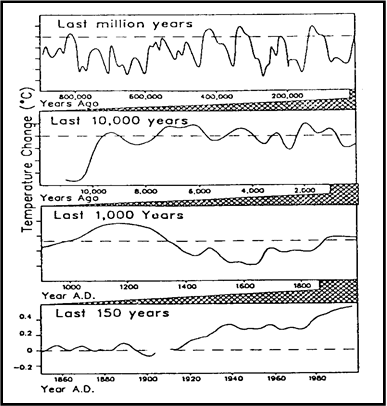 أ.د/عزه عبدالله
3/27/2020
20
أسباب ارتفاع درجات حرارة الأرض
النمو الحضرى وإقامة المبانى الحديثة ومد الطرق الأسفلتية التى تختزن الحرارة، الأمر الذى يؤدى إلى تناقص درجات الحرارة فى المدن الكبرى كلما تحركنا من مركزها إلى أطرافها. 
الإفراط فى استهلاك الوقود وما يترتب عليه من انطلاق الحرارة فى الجو، مما يؤدى إلى تكوين قبة حرارية فوق كل تجمع مدنى كبير، وهذا يفسر الذوبان السريع للثلوج فى المنطقة التى يحتلها المجمع المدنى الصناعى الذى تمثله العاصمة البريطانية.
زيادة نسبة غاز ثانى أكسيد الكربون فى الجو، ويصف العلـــماء غاز ثانى أكســـــيد الكربون بأنه "صــــوبة الأرض" Green house of the Earth لأنه يسمـــح للمـــوجات الشمســـية القصيرة بالوصول إلى سطح الأرض، ويمتص الموجات الشمسية الطويلة التى تنبعث من سطح الأرض، ومعنى ذلك أن غـــاز ثانى أكسيد الكربون له قدرة تصيد دفئ الشمس وحرارتها. 
ينتج غاز ثانى أكسيد الكربون عن ناتج تحــــلل المــواد العضوية، ومن عمليات تجوية الصخور، واستهلاك مصادر الطاقة العضوية.
يقدر العلماء كمية ثانى أكسيد الكربون التى أضافها الإنسان إلى الغلاف الغازى بنحو 360 بليون طن أى بزيادة قدرها 10% عما كانت عليه فى القرن الماضى، ويتوقع الخبراء أن تتـــحقق زيـادة مضاعفة فى العشرين سنة القادمة.
3/27/2020
أ.د/عزه عبدالله
21
نتائج ارتفاع حرارة الأرض
ذوبان الغطاءات الجليدية القطبية، فى عدة أماكن أخرى من العالم مثل مرتفعات جبال الألب بأوربا وجبال تيان شان بآسيا الصغرى.
قدر العلماء متوسط ارتفاع درجات الحرارة فى ألاسكا وسيبيريا وبعض أجزاء من كندا بنحو 4 درجات مئوية، وفقد البحر المتجمد نحو 40% من طبقات جليده، وتراجع بنسبة 6% من المساحة التى كان يشغلها فى الثمانينات من القرن العشرين.
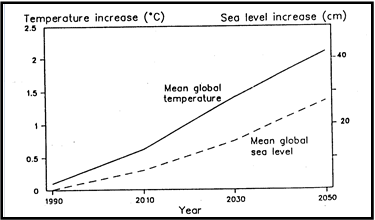 حدوث ارتفاع فى مناسيب مياه البحار والمحيطات العالمية، قد يتراوح بين 20 و30سم عن المناسيب الحالية حتى عام 2050م ، ويترتب على ذلك تعرض الأراضى الساحلية المنخفضة المنسوب لخطر الغرق.
3/27/2020
22
أ.د/عزه عبدالله
نتائج ارتفاع حرارة الأرض
يؤدى ذوبان الغطاءات الجليدية إلى تدهور الحياة البرية، فذوبان الجليد يعنـــى حدوث تغير جوهرى للحيوانات البرية التى تعيش فى البيئة القطبيـــة مثل الدب القطبى وطائر البطريك. وقد ورد فى تقرير معهد مراقبة العالم أن ارتفـــاع حرارة الأرض قد يعرض نحو 11% من أنواع الطيــور، و25% من الثدييات، و34% من الأسمــــاك لخطـــــر الإنقراض.
حدوث تغير فى نظام الطقس على سطح الأرض، ويرتبط بذلك تغــــير توزيع الرياح، وتــــوزيعات المطــر، وقــد تحدث عـــواصف مفاجئــــة وحـــادة فى منــاطق مختلفة من العالم. 
يتوقع علماء البيئة مع تزايد ارتفاع درجات الحرارة على سطح الأرض اختفاء القمـم الجليدية فى العــــالم فى أقل من 20 سنة، ويرتبط بذلك تغيرات فى أنمــاط تســـاقط الأمطار، وحدوث فيضانات، واشـــتداد الأعـــاصير ومـــا يـــرتبط بذلك من تغـــــيرات واسعة فى الأنظمة البيئية.
3/27/2020
23
أ.د/عزه عبدالله
نتائج ارتفاع حرارة الأرض
يعكس الجليد نحو 85% من أشعة الشمس، ويؤدى ارتفاع درجـــة الحرارة وذوبان بعض الغطاءات الجليدية إلى امتصاص قدر كبير من أشعة الشمس، مما يترتب عليه تزايد فى ارتفاع درجات الحرارة.
يؤدى انتشار الأشجار ذات اللون الداكن فى الطقس الدافئ بالدائرة القطبية الشمـالية زيادة أشعة الشمس التى يتم امتصاصها، مما يؤدى إلى ذوبان الطبقة الدائمة التجمد من الغطاءات الجليدية، والتى يترتب عليها العديد من الأخطار البيئية. 
يترتب على ارتفاع درجات الحرارة على سطح الأرض تقلص فى المحتوى الأرضى من الماء، وحدوث الجفــــاف، ونقص الميــاه النقية اللازمة لحياة الإنسان، ويرى علماء البيئة أن ما يقرب من أربعة مليار إنسان سيتأثرون بنقــص المياه، ويترتب على ذلك ظهور الصراعات والحروب من أجل الحصول على المياه النقية.
3/27/2020
أ.د/عزه عبدالله
24
نتائج ارتفاع حرارة الأرض
يرتبط بارتفاع درجات الحرارة على سطح الأرض، ونقـــص مياه الأمطار زيادة المساحات المعرضة للتصحر، فى الوقت الذى تزداد فيه الحــاجة إلى المزيد من الإنتـــاج الزراعى والرعوى لمواجهة مشكلة التزايد السكانى العالمى
أوضحت الدراسات أن التغير المنــــاخى الحالي يمثل عـــامل رئيســي فى تبـــــديد الأوزون Ozone depletion، وتعتبر مركبـــــــات الكلورفلوركربون هى العـــــامل الرئيسي فى تبديد الأوزون، ويؤثر ارتفاع درجات الحرارة على طبقة الغلاف الجوى التى تحتوى على الأوزون ويتراوح ارتفاعها بين 9.7 إلى 48.3 كيلو متر. 
تتســــارع عملية ذوبان الجليد في القســـم الجنوبي من "غرينلاند" وانسيــابه إلى ميــاه الأطلسي في العقد الأخير، مما يساهم حاليا في ارتفاع منسوب مياه الأنهـار حول العالم أكثر مما كان مقدرا سابقا.
أ.د/عزه عبدالله
3/27/2020
25
التصحر
التصحر هو إمتداد مكانى للظروف الصحراوية فى إتجاة المناطق الرطبة.
تمثل خطورة التصحر فى أن 14 % من مجموع سكان العالم يهددهم خطر التصحر
يضم العالم الإسلامى 58% من جملة المناطق المتصحرة فى العالم ، وهى تمثل 86 % من جملة مساحة العالم الإسلامى.
مظاهر التصحر:
تعرية الطبقة العالية من التربة.
عودة نشاط الكثبان الرملية .
تناقص الغطاء النباتى وتدهور نوعيتة .
تملح التربة الزراعية وزيادة قلويتها .
زيادة كمية الأتربة فى الهواء .
3/27/2020
26
أ.د/عزه عبدالله
أسباب التصحر
يعتبر عامل المناخ من أهم العوامل المسئولة عن التصحر وخاصة فى المناطق الجافة وتتمثل هذه الخصائص المناخية فيما يلى : 
قلة كمية الأمطار
 إنخفاض القيمة الفعلية الأمطار نتيجة لإرتفاع معدلات التبخر
 تذبذب كمية الأمطار مما يؤدى إلى عدم إستقرار النظم البيئية وزيادة حساسيتها لأى ضغط ولو محدود على موارد البيئة .
تعرض المناطق الجافة لفترات إنحباس الأمطار تستمر كل فترة بضع سنوات متتالية وبصورة تكاد تكون تكرارية . ولكن عشوائية . وتسهم هذه الفترات الجافة فى تدمير الطاقة البيولوجية وإشاعة الظروف الصحراوية
3/27/2020
أ.د/عزه عبدالله
27
أسباب التصحر
الإنسان صانع التصحر ، حيث تؤدى الزيادة السكانية إلى تكثيف إستخدام الأرض الريفية وسوء إستخدام البيئة ، وإستهلاك الموارد البيئية نتيجة للإستخدام المفرط للأرض مما يؤدى إلى سرعة تدهور الغطاء النباتى والتربة وموارد المياه ، كما يؤدى الإفراط فى قطع الأشجار إلى حدوث الجفاف . ويؤدى كل من الرعى الجائر والزراعة الجائرة إلى تدهور التربة وتعريتها ، وإنخفاض إنتاجية التربة .
طرق مكافحة التصحر 
تطوير المحطات المناخية ودعم التنسيق بين شبكات محطات الأرصاد الجوية والدراسات الهيدرولوجية .
إجراء مسح بيئى شامل لرصد حركة الكثبان الرملية ، ومسح المياه الجوفية بإستخدام صور الأقمار الصناعية . 
ضبط الإستخدام الرعوى ، والتخطيط وضبط الزراعة المطرية . والإهتمام بزراعة الأشجار ، وسن القوانين التى تمنع قطع الأشجار .
ضبط إستخدام المياه ، وتقنية إستخدامها بحيث تتفق مع الحاجة الفعلية للمحاصيل .
3/27/2020
أ.د/عزه عبدالله
28
نشكركم على حسن الاستماع
3/27/2020
أ.د/عزه عبدالله
29